Title
Place and date
Goal of the game – degrade proteins
Equilibrium
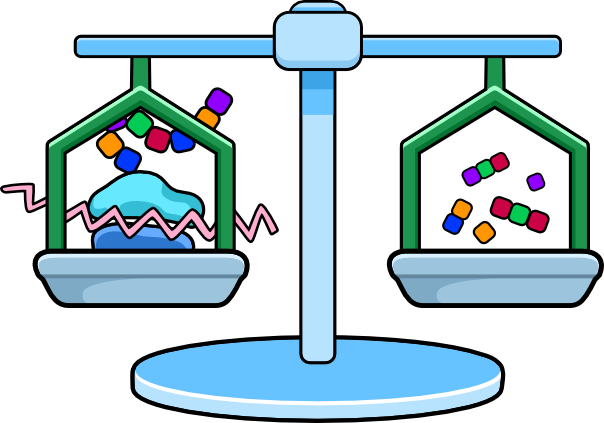 Ubiquitin-proteasome system
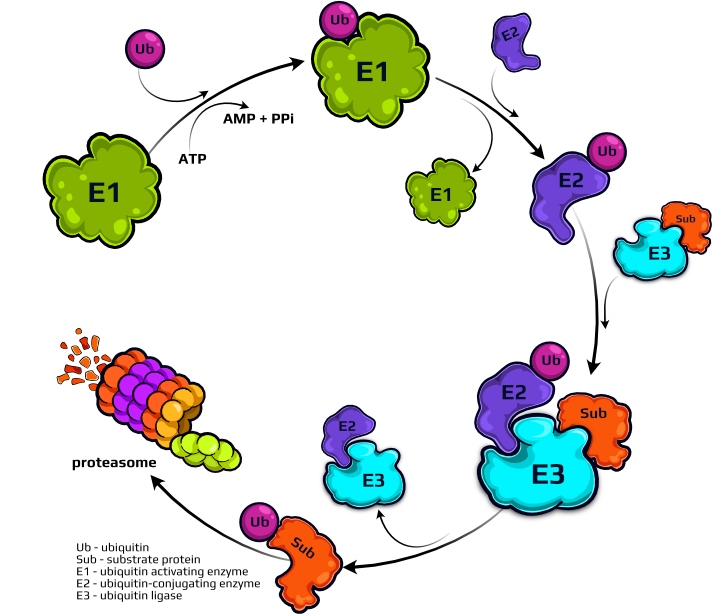 Game characters
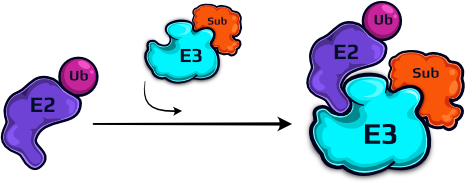 E3 enzyme and E2-ubiquitin complex
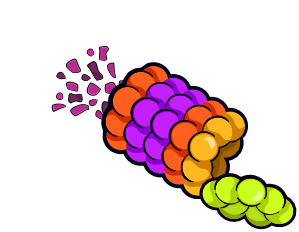 Player takes on the role of an E3 enzyme
Proteasome
How to play
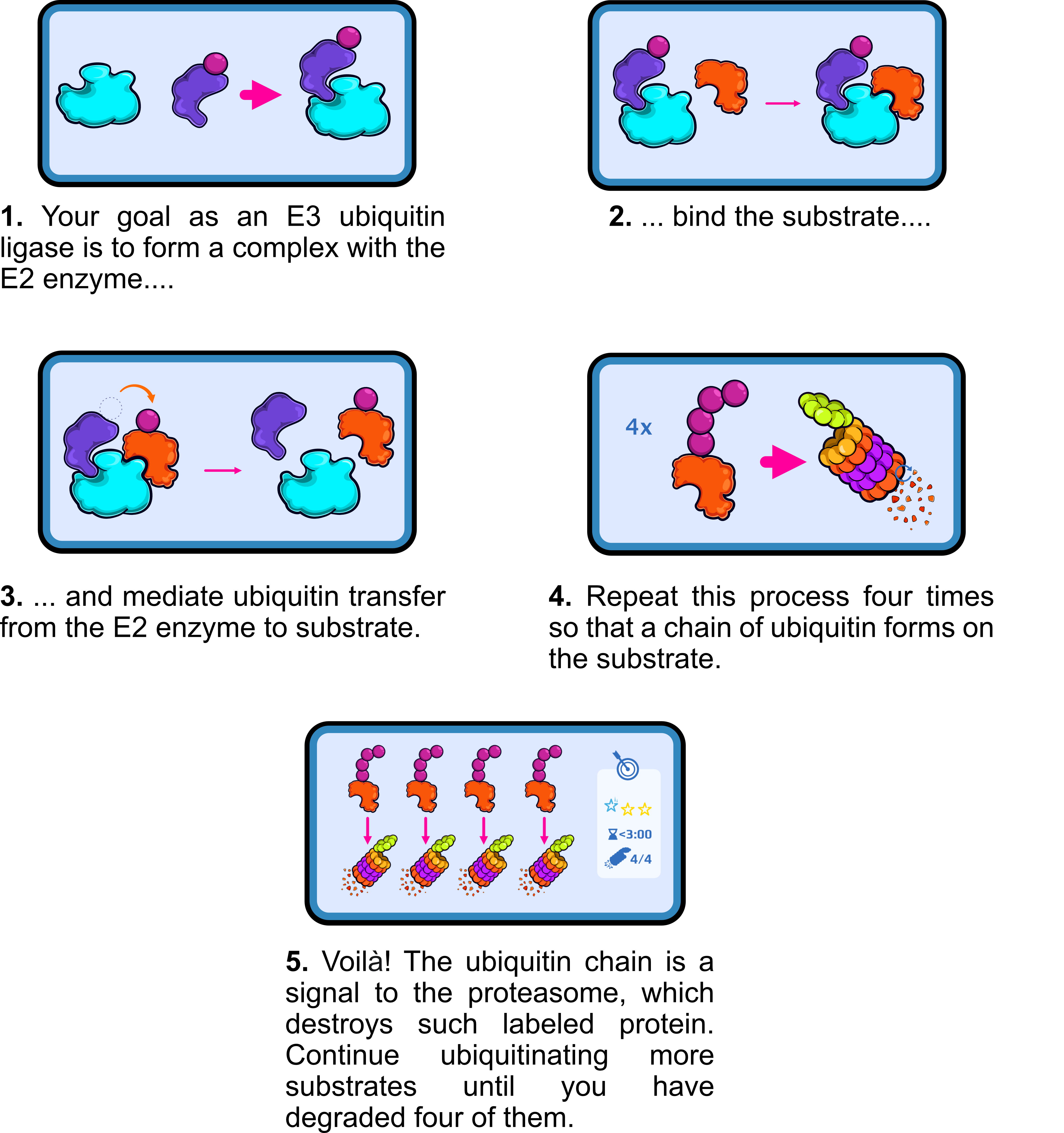 Link to the game:
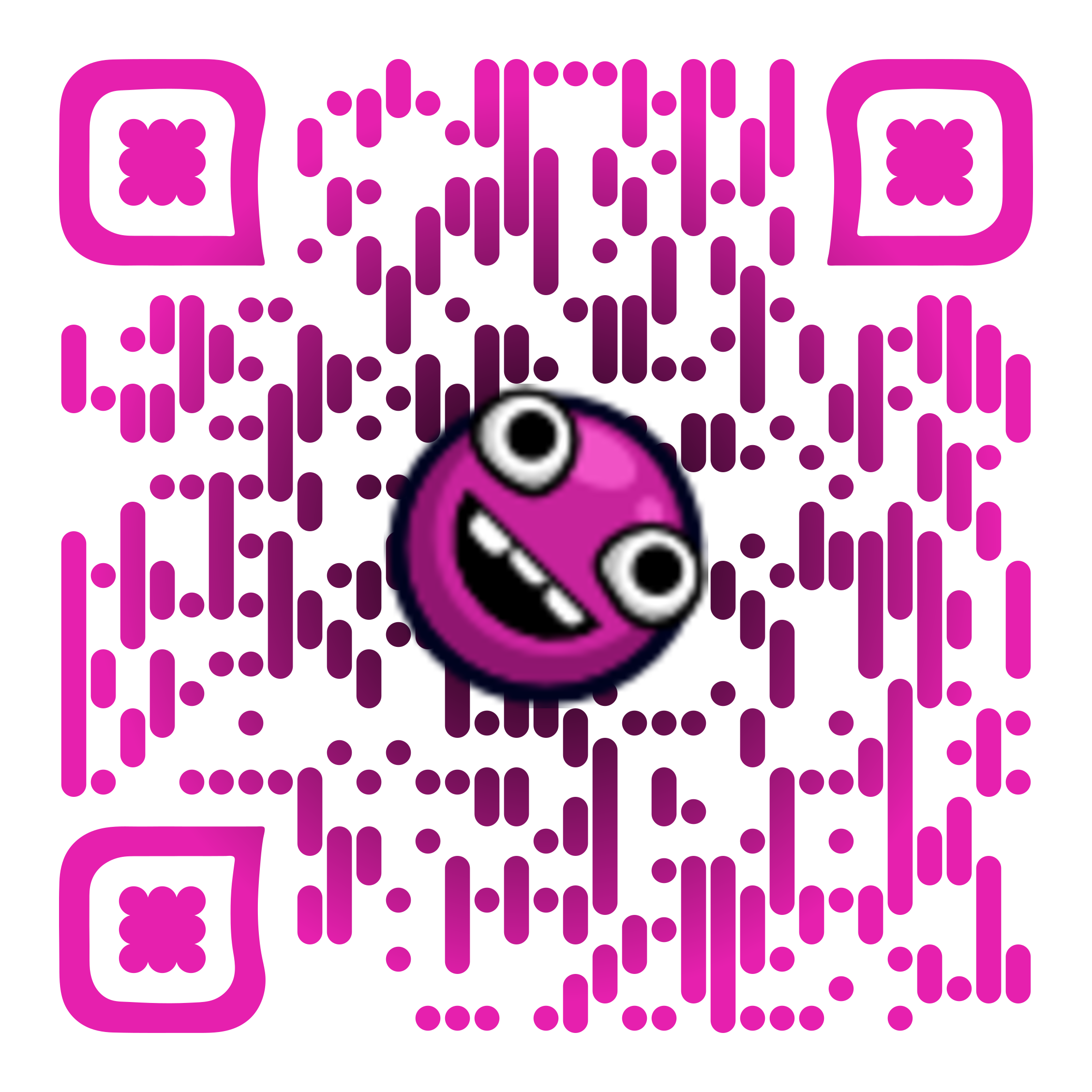 https://degradator-game.com/
Authors
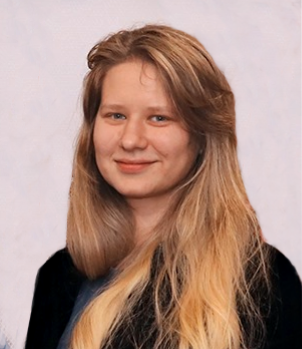 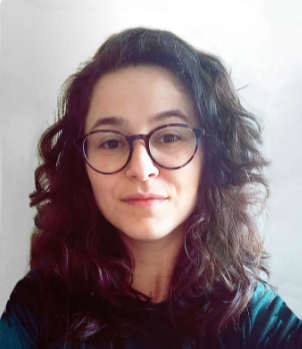 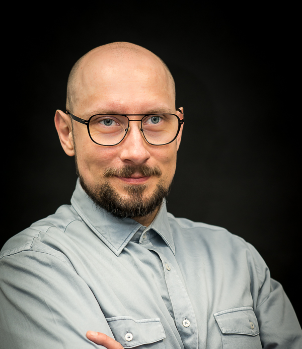 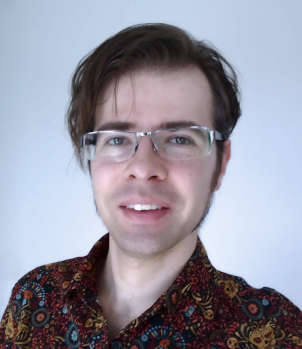 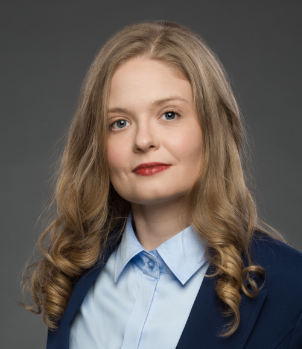 Natalia
Szulc
Anna 
Olchowik
Bartosz
Janiak
Wojciech
Pokrzywa
Patrycja
Jaszczak
In collaboration with
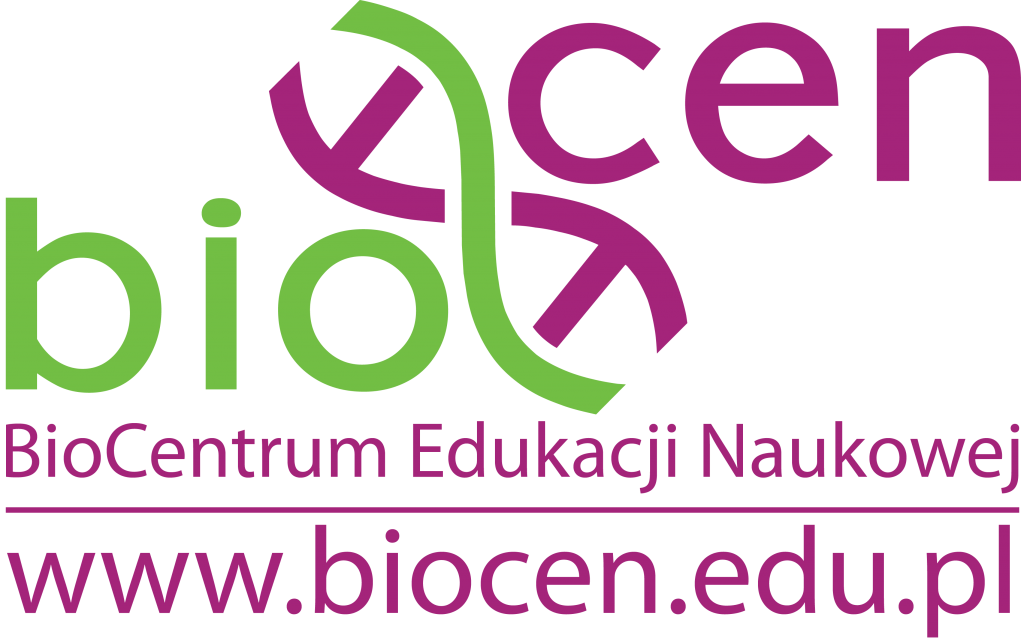